Happiness with Mindfulness
Dr Zen Low
28/11/21
Health
WHO def.

“ state of complete physical , mental , social wellbeing and not merely the absence of disease & infirmity “
Relationship
mental
social
physical
Main types of other medical practices
Functional/integrated Medicine
Traditional medicine (Ayuvedic, TCM)
Stress
Nutrition
Environment 
Energy and  elements
Energy balance 
Chakras/secretions
Chi and meridians/acupuncture points

Thorough history , tongue , pulse diagnosis
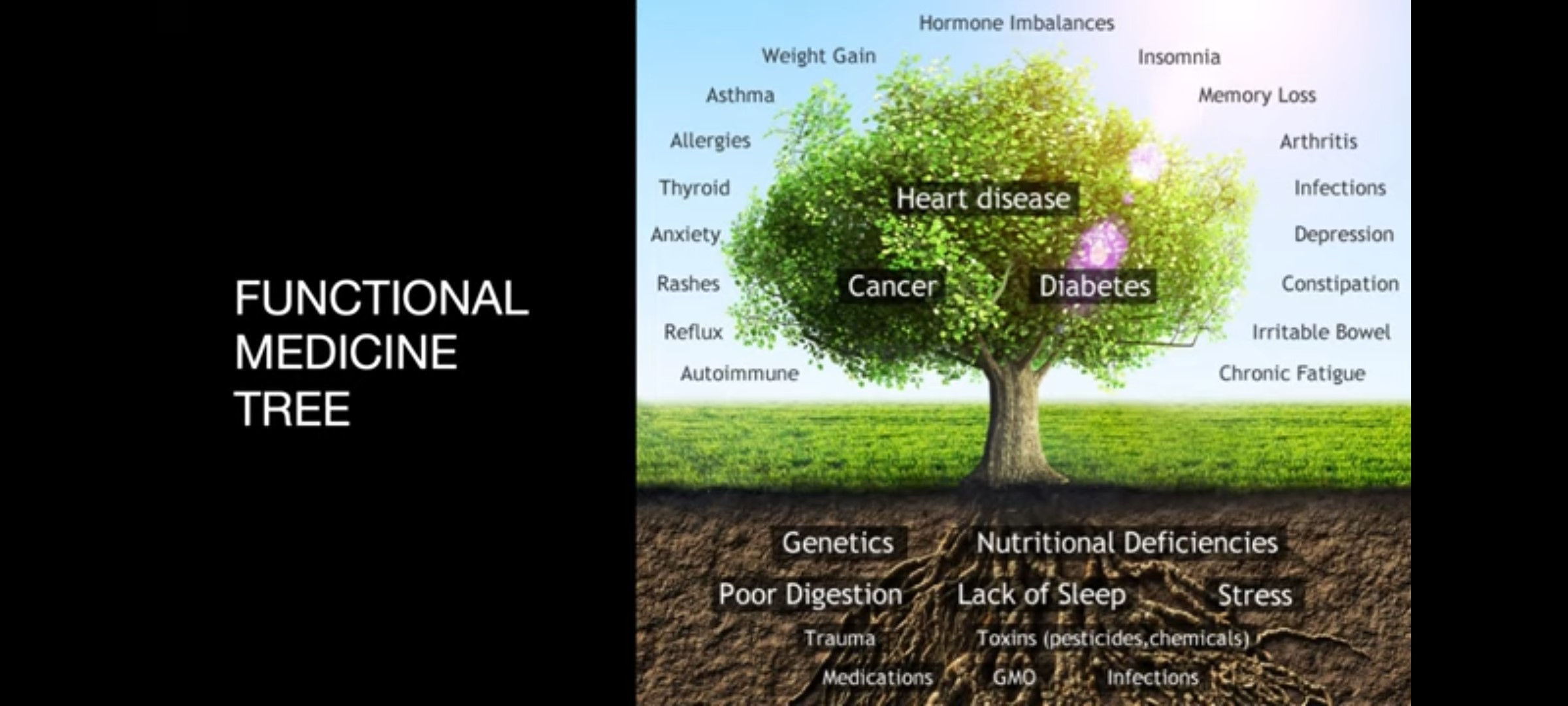 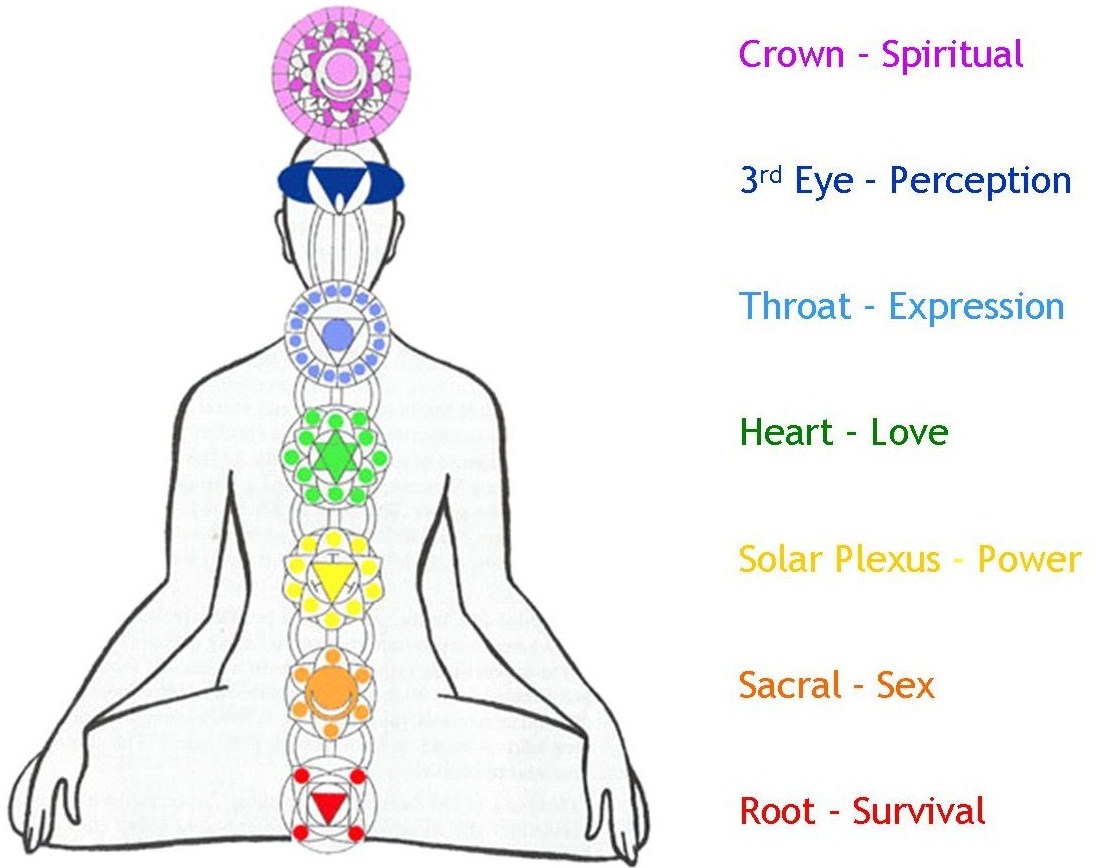 This Photo by Unknown Author is licensed under CC BY
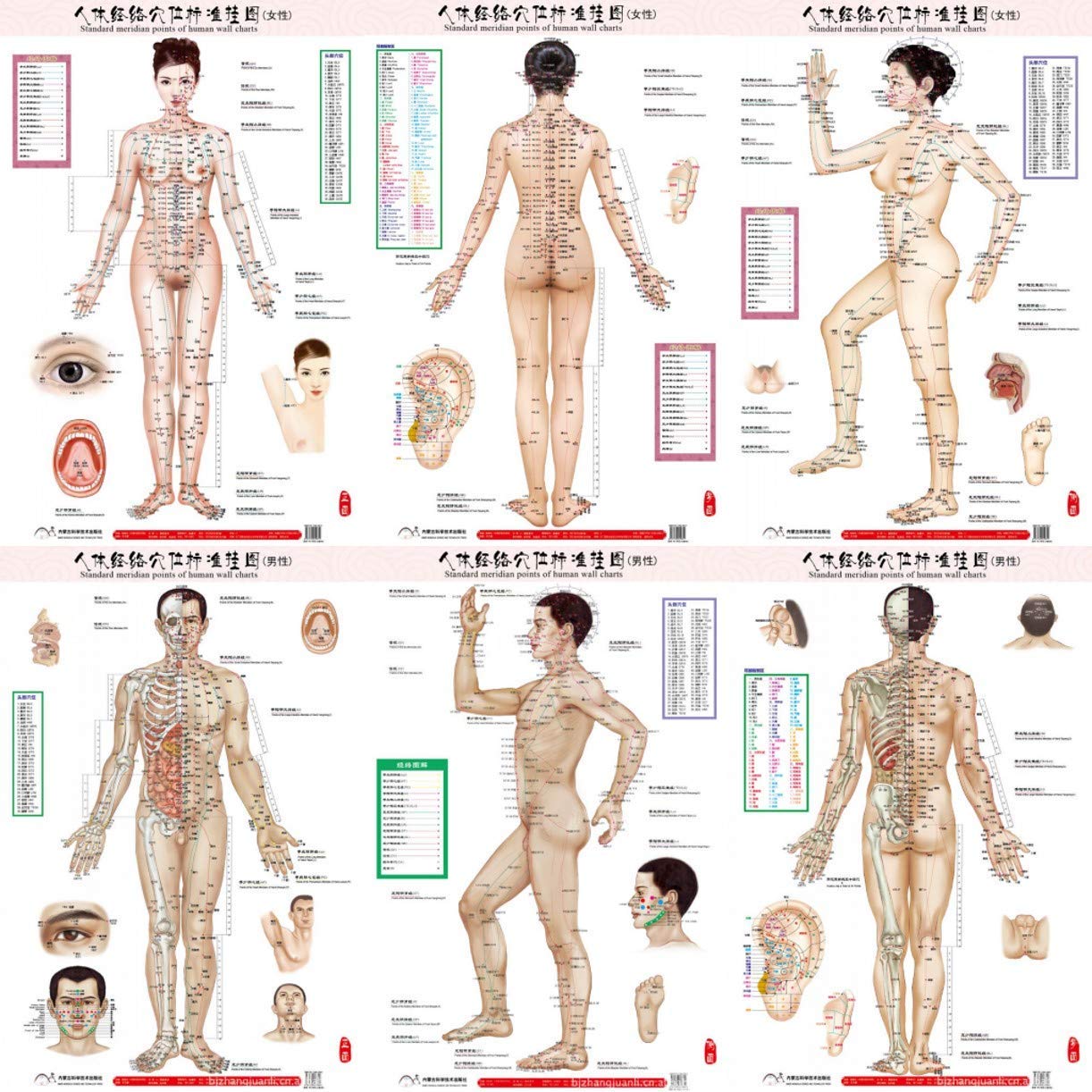 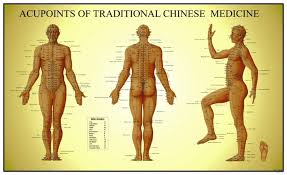 Stress
Def.  

Mental , emotional, physical 

? Primitive Response for Fight and flight reaction.

Manifest by Stress hormones/ vagus stimulations
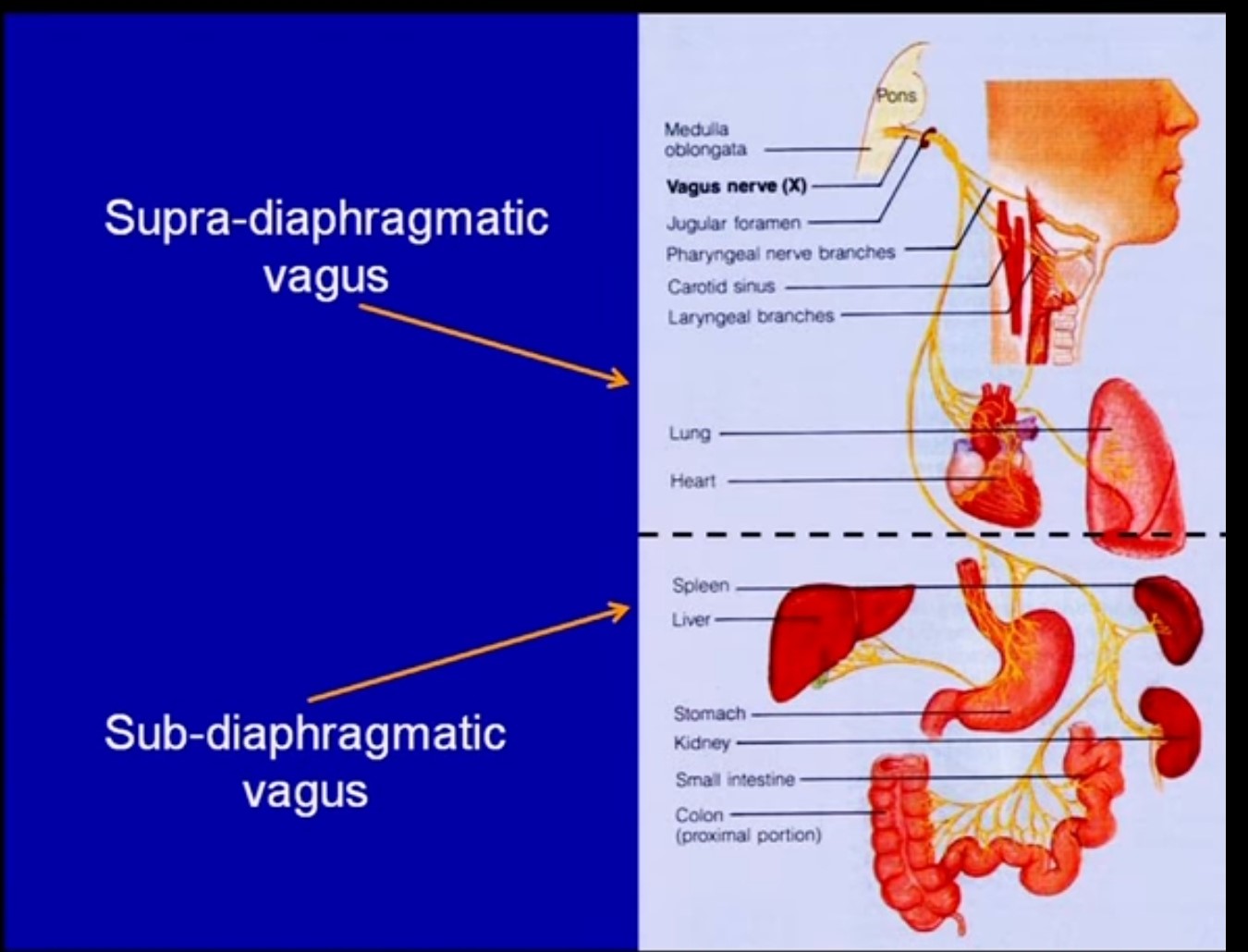 Causes of Stress
????
Presentations and Diagnosis
Emotional
Psychological
Physical
social
Treatment
Drugs/supplements
Counselling 
Psychotherapy
Yoga/exercise/holidays
Mindfulness meditation
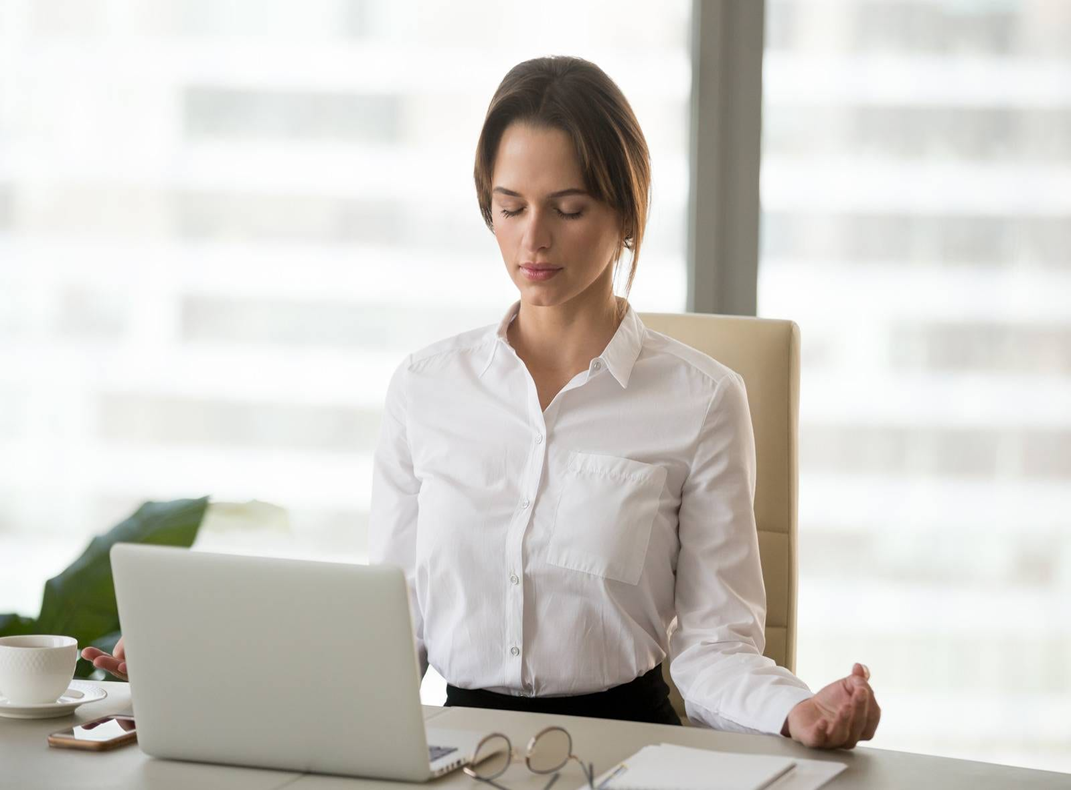 What is Mindfulness meditation?
over 2500 yrs.

Most popular and researched 



This practice combines concentration with awareness. 

Mainly focus on your breath while you observe any 
      bodily sensations, thoughts, or feelings.

Easily practiced alone.  (1)
Effects of Mindfulness on Psychological Health: A Review of Empirical Studies
Concluded “ mindfulness brings about various positive psychological effects, including increased subjective well-being, reduced psychological symptoms and emotional reactivity, and improved behavioral regulation.” (2)
 1. correlational, cross-sectional research that examines the relations between individual differences in trait or dispositional mindfulness and other mental-health related traits,
 2. intervention research that examines the effects of mindfulness-oriented interventions on psychological functioning, and 
3. laboratory-based research that examines, experimentally, the effects of brief mindfulness inductions on emotional and behavioral processes indicative of psychological health.
Mindfulness meditation
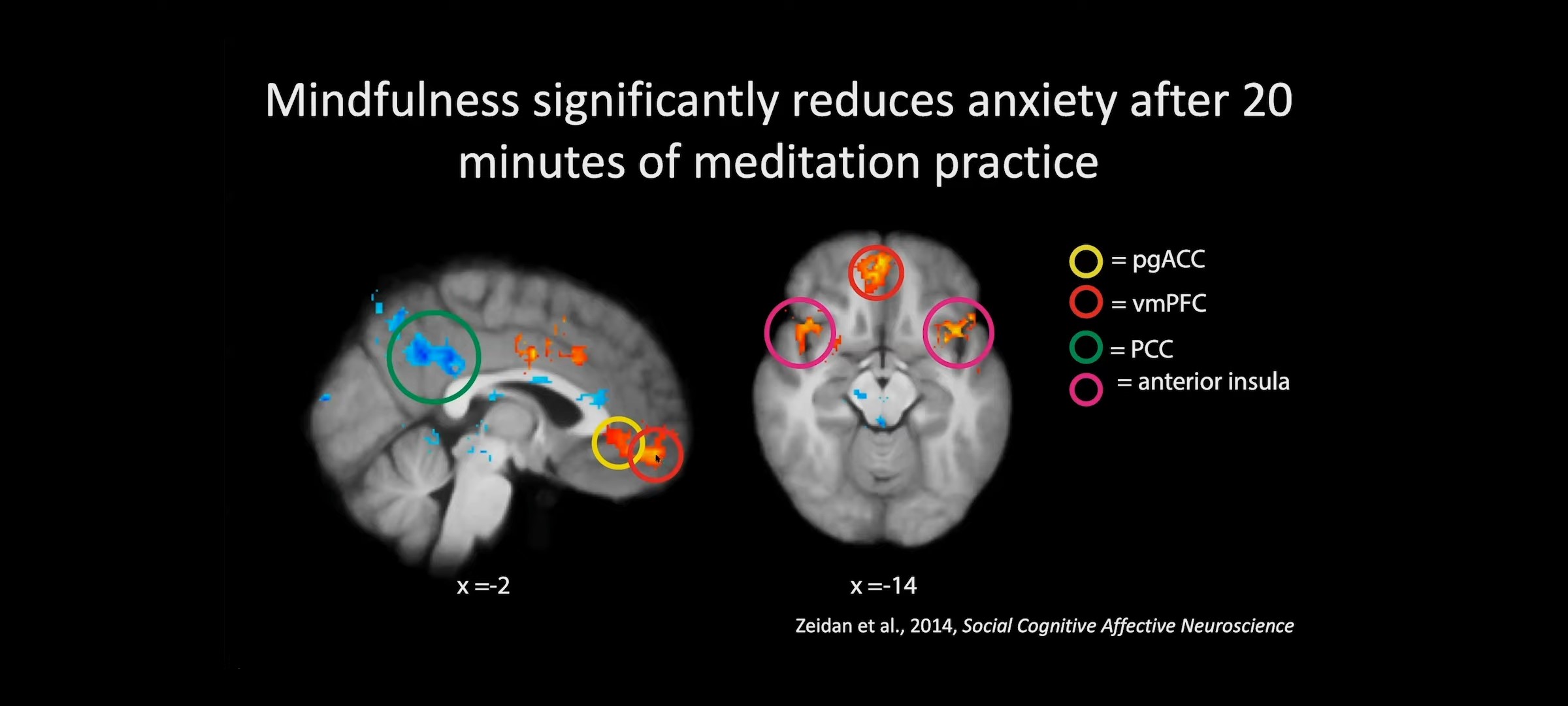 How MM works? With Functional MRI
Increases neural connections between Frontal cortex and the limbic system (3,4)
 The Studies  MRI and MM and increase the grey matter of the frontal cortex (3,4)
Better control of our stress response
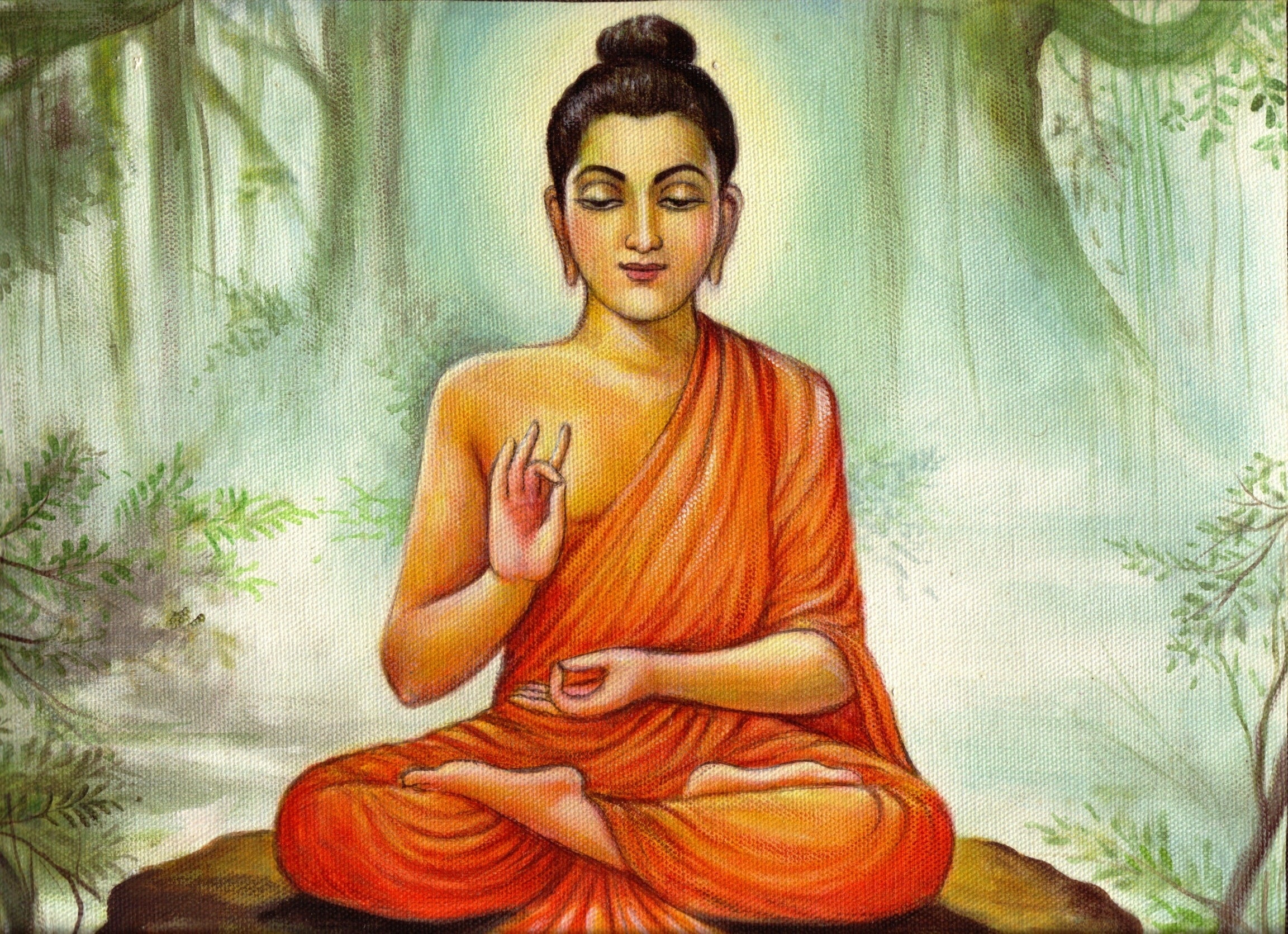 Origin of MM
Buddha use for his Enlightenment ( 4 NT )

1) Stress / sufferings of Life 

2) Cause ( origin ) of stress/sufferings

3) Cure for Stress /sufferings

4) Method to practice and achieve
    stress free and happiness
Origin of MM ( 8 methods for stress relief )
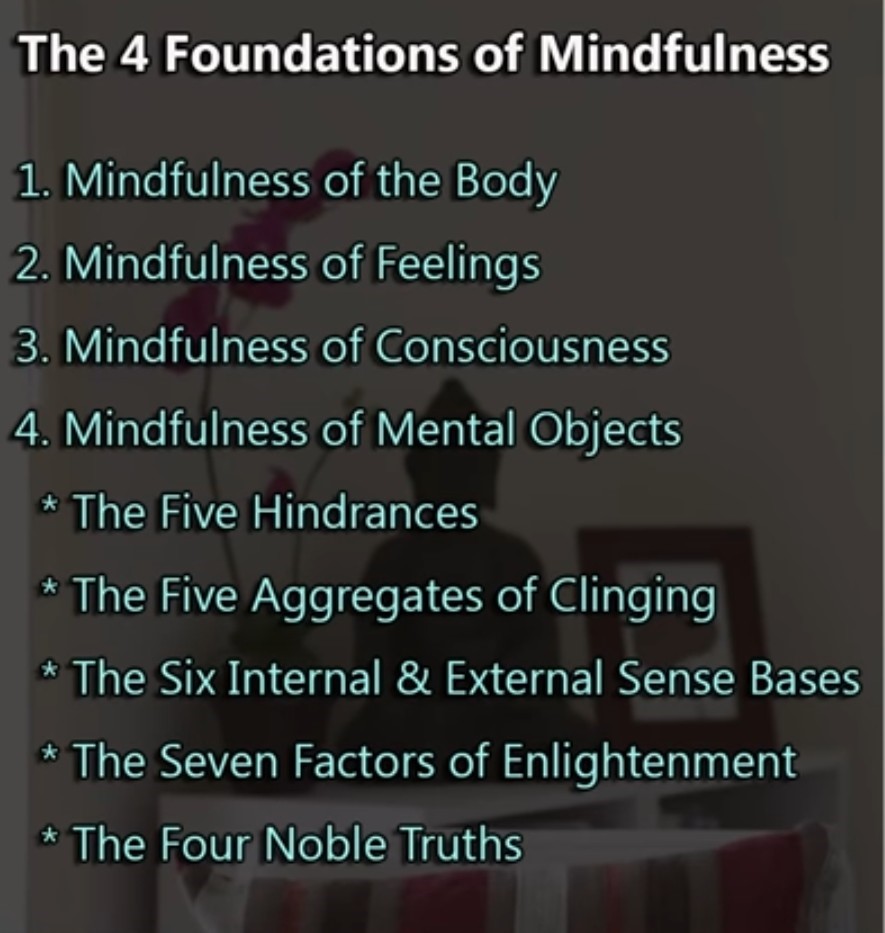 Benefits
Decrease Stress
Enhanced ability to pay attention
Increased quality of life
Reduced symptoms associated with
Depression,
anxiety d/o ,
chronic pain
Insomnia
Increase Concentration

Antidote to Anger

Cultivates Compassion

Gain Freedom and Control
Choice
Space b/w thoughts, emotions,actions
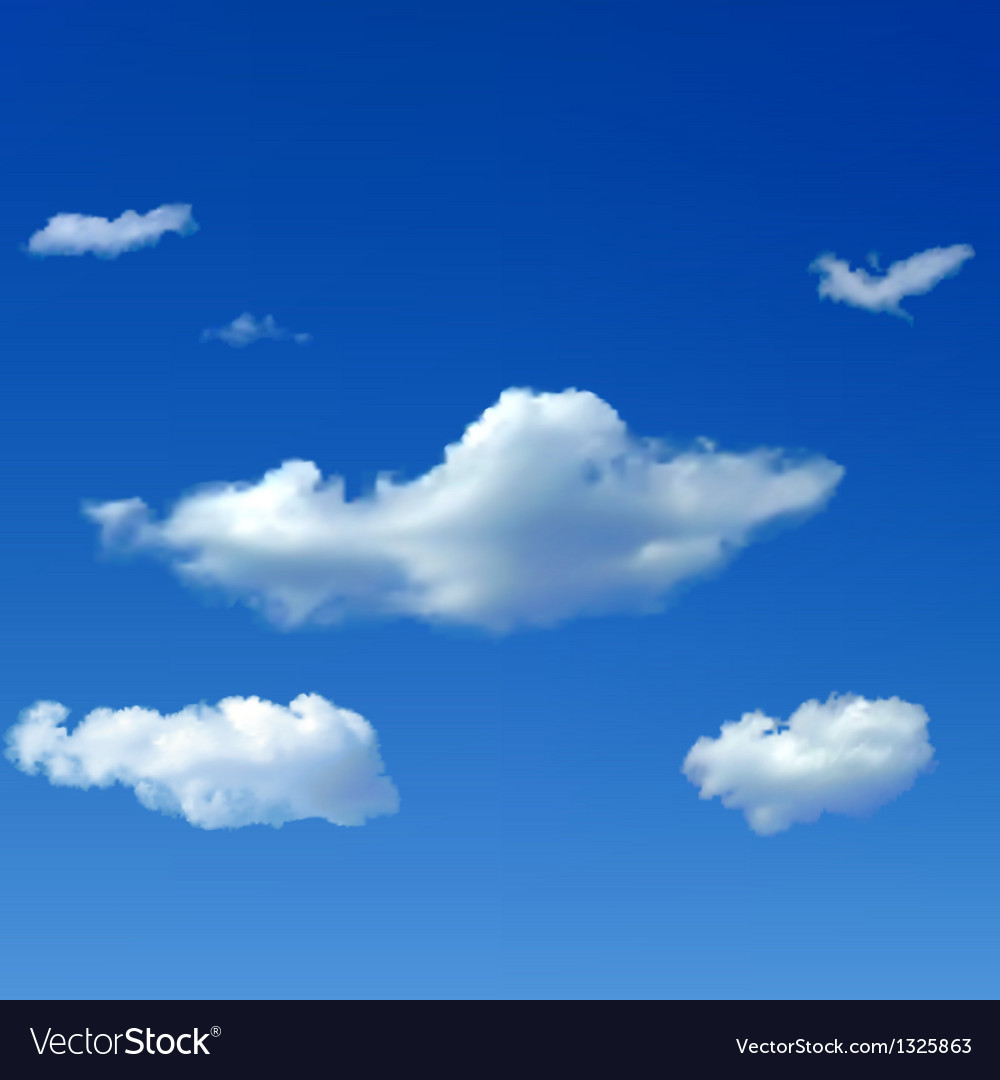 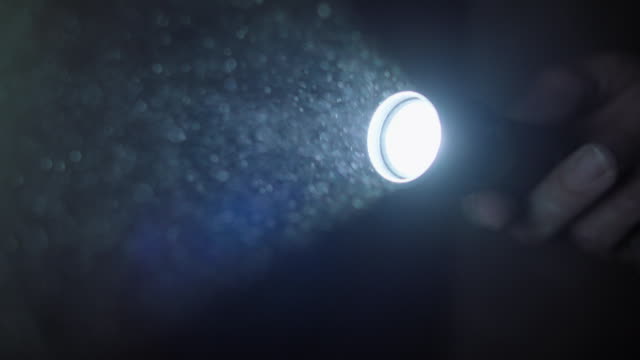 references
1) https://news.harvard.edu/gazette/story/2018/04/less-stress-clearer-thoughts-with-mindfulness-meditation/
2) https://www.ncbi.nlm.nih.gov/pmc/articles/PMC3679190/
3) https://www.pnas.org/content/109/26/10570
4) https://www.pnas.org/content/109/26/10570